A
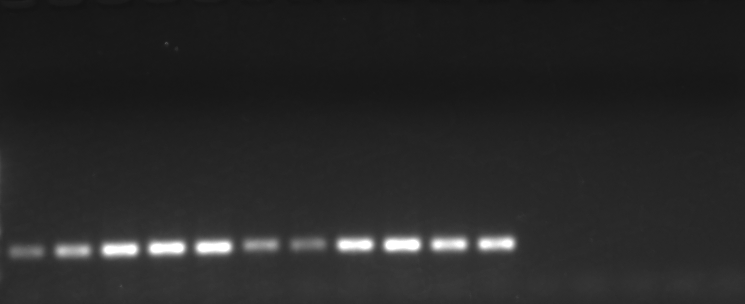 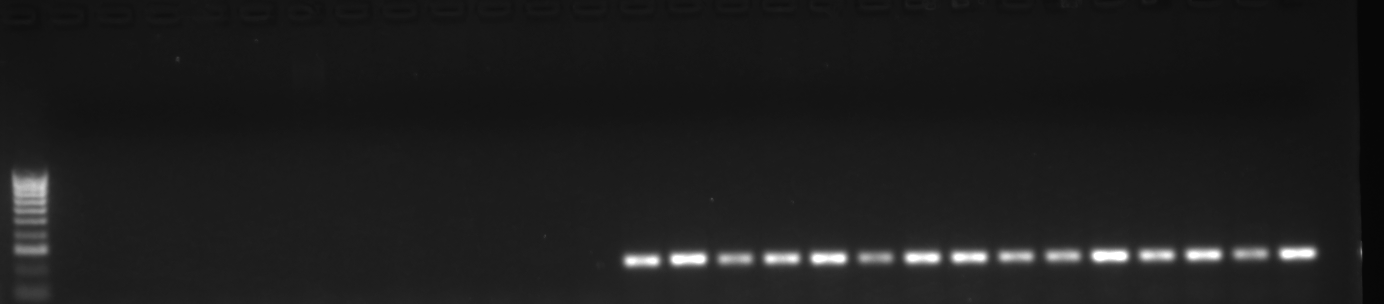 Neg. control
Neg. control
WT-3
WT-2
D2-L2
D2-L2
D2-L3
D2-L3
AtCDNA-L1
AtCDNA-L2
AtCDNA-L3
AtCDNA-L4
D2-L2
D2-L1
D2-L1
D2-L1
d2-AtTail-L4
d2-AtTail-L2
d2-AtTail-L3
WT-1
abcb1-1
abcb1-3
abcb1-2
abcb19-1
abcb19-2
abcb19-3
D2-AtTail-L1
d2-AtTail-L1
D2-AtTail-L2
D2-AtTail-L3
D2-AtTail-L9
D2-AtTail-L4
D2-AtTail-L8
D2-AtTail-L7
D2-AtTail-L5
d2-L4
d2-L5
d2-L3
d2-L2
abcb1/19-1
abcb1/19-2
abcb1/19-3
d2-L1
D2-AtTail-L6
ABCB1
Actin
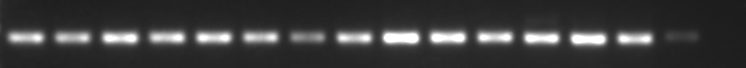 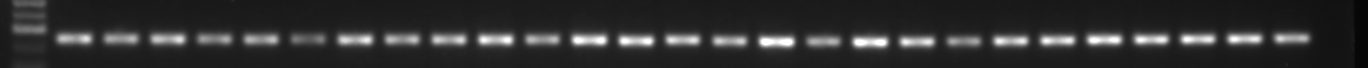 B
C
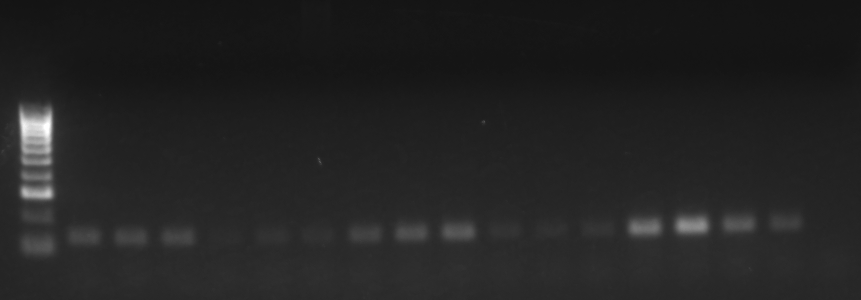 Neg. control
AtCDNA-L2
abcb1/19-1
AtCDNA-L3
AtCDNA-L1
abcb1/19-2
abcb1/19-3
WT-3
abcb1-1
WT-1
abcb1-3
abcb19-2
abcb19-3
abcb1-2
WT-2
AtCDNA-L4
abcb19-1
ABCB1
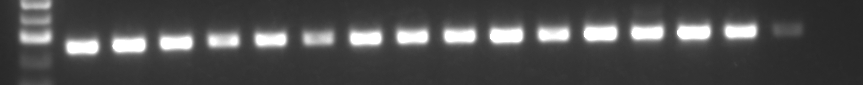 Actin
Figure S6. Gel images showing transgene expression levels as determined by semi-quantitative RT-PCR of ABCB1 relative to Actin using A) pearl millet ABCB1 primers and B) Arabidopsis ABCB1 primers.  C) Graph of the relative expression levels (normalized against Actin) of the D2, D2-AtTail, d2 and d2-AtTail transgenic plants shown in A).